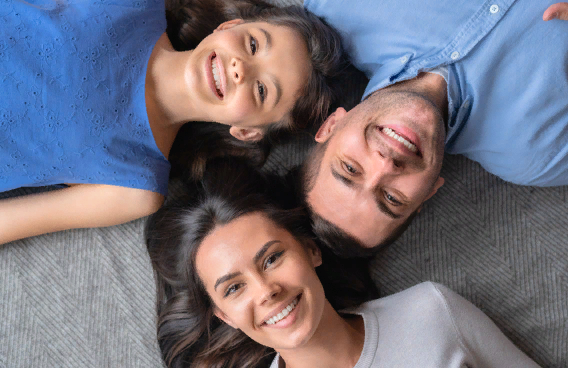 11 апреля стартовал Первый этап «Семейные финансы» Всероссийской просветительской эстафеты «Мои финансы» 
https://app-dev.моифинансы.рф/storage/64054/rukovodstvo-estafety-finansy-semi.pdf
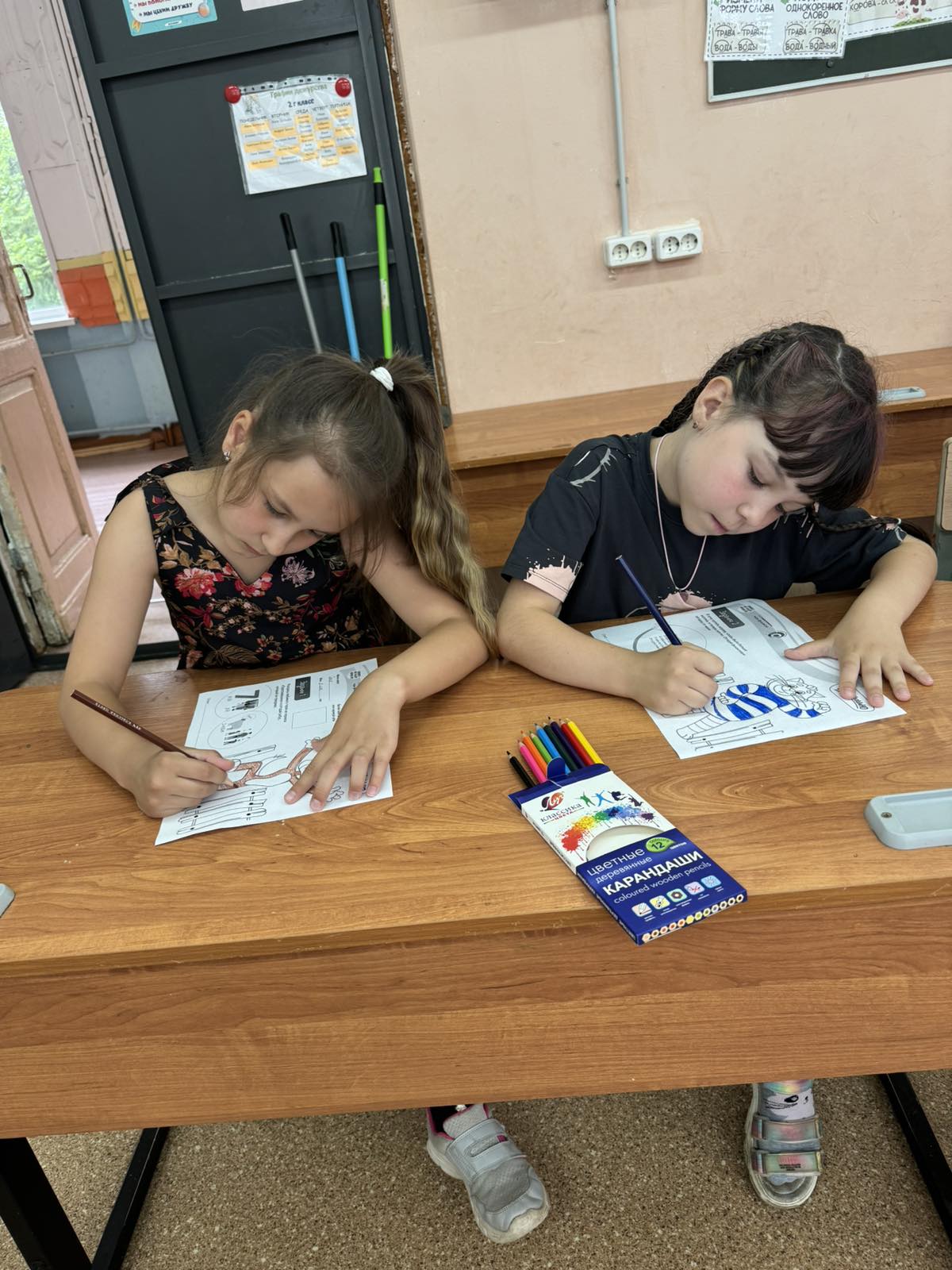 Мероприятия в рамках эстафеты в «МБОУ СШ №54»
-    решение ребусов по финансовой грамотности
кроссвордов для детей начальной школы
любимые раскраски по финансовой грамотности
настольные игры «Пройди путь ФинЗОЖника»
Мероприятия в рамках эстафеты в «МБОУ СШ №54»
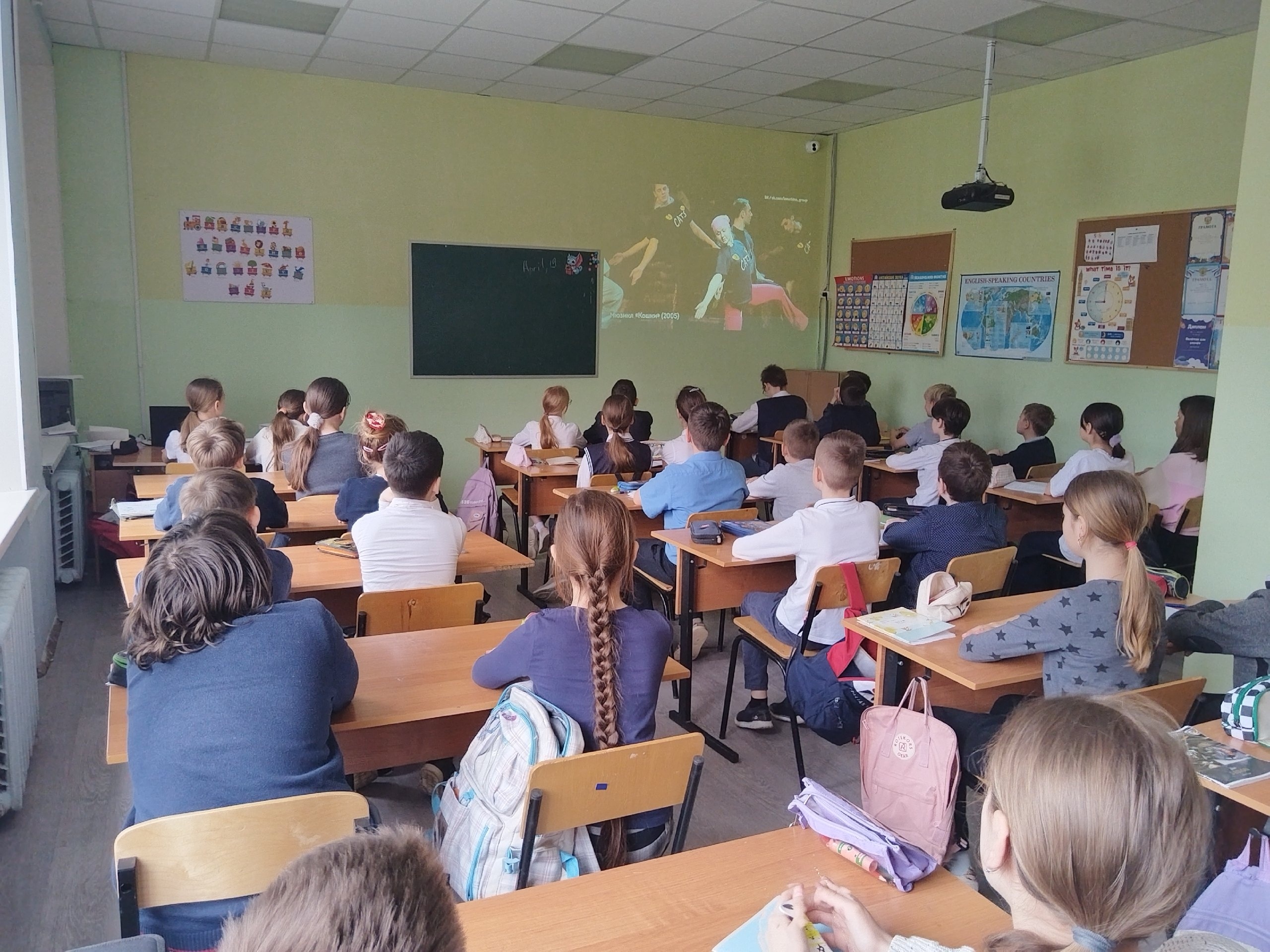 Были показаны  фильмы, где герои - ровесники зрителей 
«Сказка о деньгах»(5-7 классы)
«Моя семья и другие проблемы» (8-9 классы) 
«Дружба. Экономика» (10-11 классы)
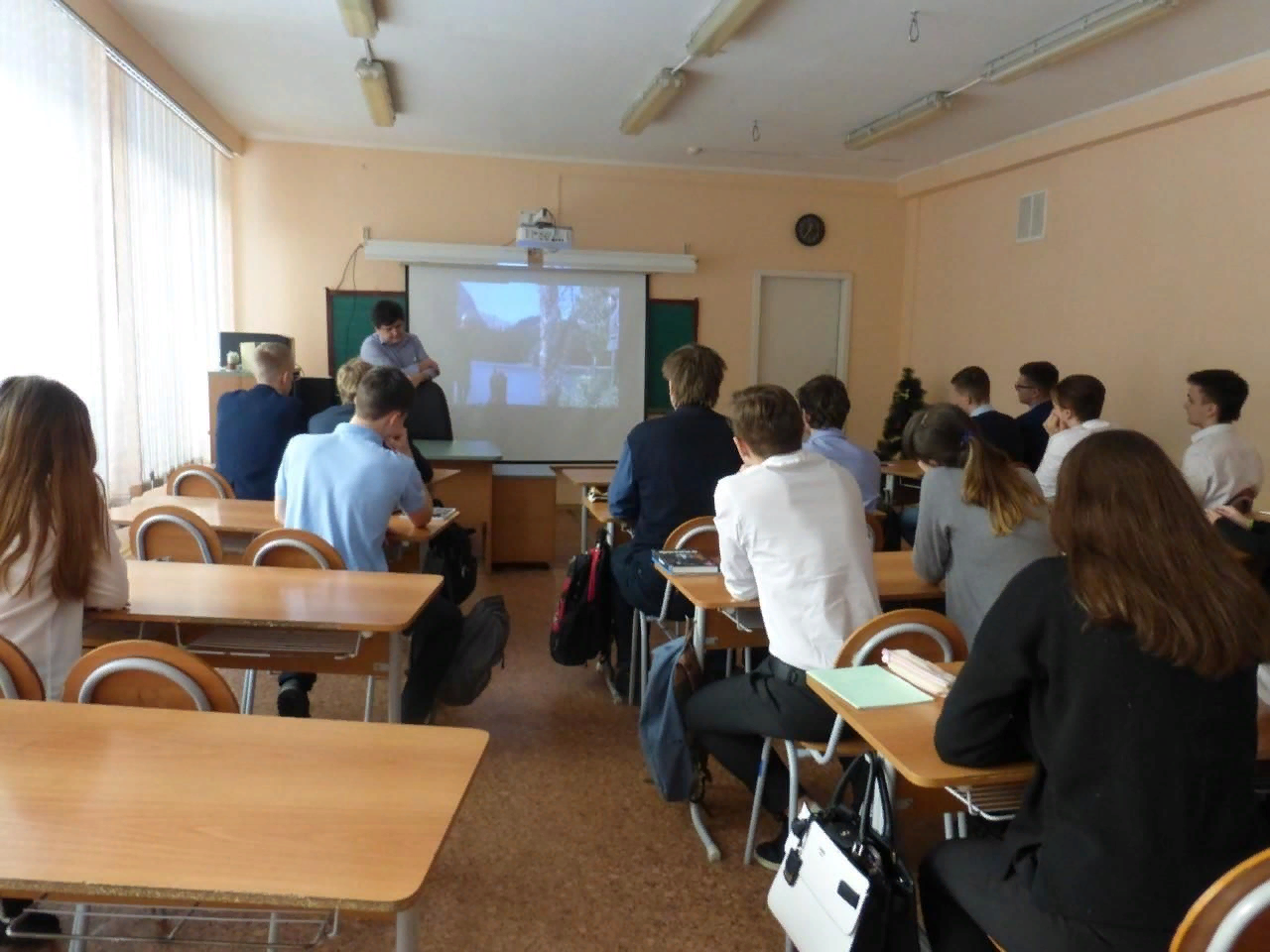